Figure 2. Neurobiotin staining of recorded GABAergic interneurons. Examples of layer V NFS and FS interneurons obtained ...
Cereb Cortex, Volume 17, Issue 5, May 2007, Pages 1235–1240, https://doi.org/10.1093/cercor/bhl034
The content of this slide may be subject to copyright: please see the slide notes for details.
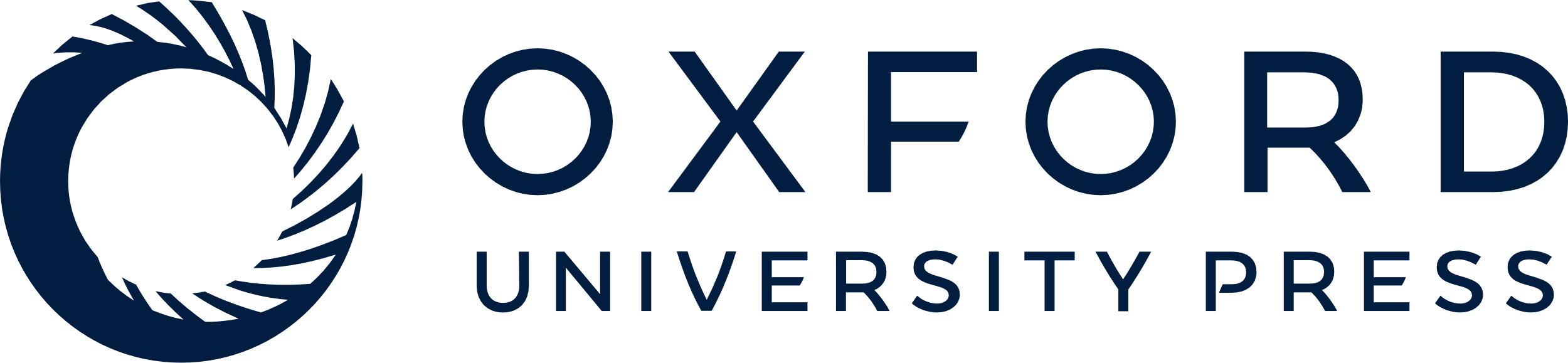 [Speaker Notes: Figure 2. Neurobiotin staining of recorded GABAergic interneurons. Examples of layer V NFS and FS interneurons obtained in the medial PFC from postpubertal rats. Scale bar: 50 μm


Unless provided in the caption above, the following copyright applies to the content of this slide: © The Author 2006. Published by Oxford University Press. All rights reserved. For permissions, please e-mail: journals.permissions@oxfordjournals.org]